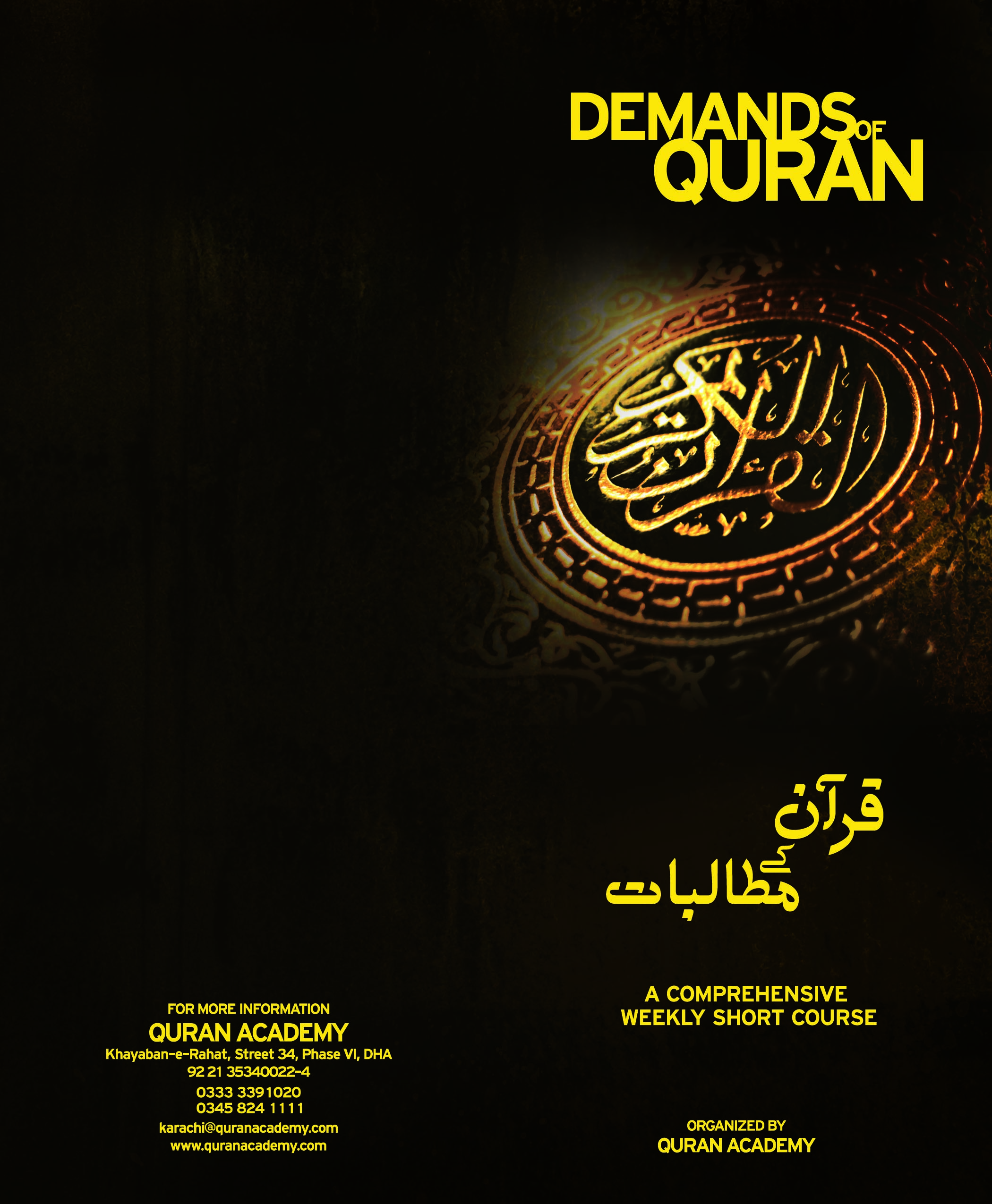 Based on:مطالعۂ قرآنِ حکیم کا منتخب نصاب
نیکی کی حقیقت
سورۃ البقرۃ آیت 177 کی روشنی میں
Designed by: DR. ISRAR AHMAD
پہلا حصہ: لوازمِ نجات
نیکی کی حقیقت(Reality of Piety)
سورۃ البقرۃ آیت 177 کی روشنی میں
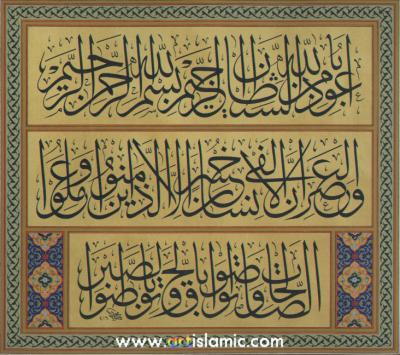 Lecture #
2
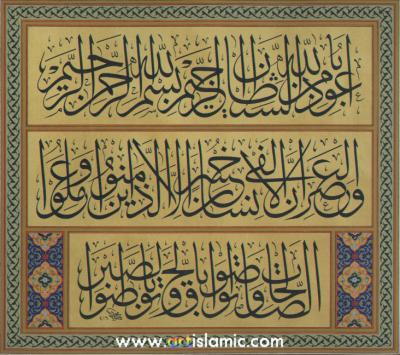 لَيْسَ الْبِرَّ اَنْ تُوَلُّوْا وُجُوْهَكُمْ قِبَلَ الْمَشْرِقِ وَ الْمَغْرِبِ وَ لٰكِنَّ الْبِرَّ مَنْ اٰمَنَ بِاللّٰهِ وَ الْيَوْمِ الْاٰخِرِ وَ الْمَلٰٓىِٕكَةِ وَ الْكِتٰبِ وَ النَّبِيّٖنَ١ۚ وَ اٰتَى الْمَالَ عَلٰى حُبِّهٖ ذَوِي الْقُرْبٰى وَ الْيَتٰمٰى وَ الْمَسٰكِيْنَ وَ ابْنَ السَّبِيْلِ١ۙ وَ السَّآىِٕلِيْنَ۠ وَ فِي الرِّقَابِ١ۚ وَ اَقَامَ الصَّلٰوةَ وَ اٰتَى الزَّكٰوةَ١ۚ وَ الْمُوْفُوْنَ بِعَهْدِهِمْ اِذَا عٰهَدُوْا١ۚ وَ الصّٰبِرِيْنَ فِي الْبَاْسَآءِ وَ الضَّرَّآءِ وَ حِيْنَ الْبَاْسِ١ؕ اُولٰٓىِٕكَ الَّذِيْنَ صَدَقُوْا١ؕ وَ اُولٰٓىِٕكَ هُمُ الْمُتَّقُوْنَ۰۰۱۷۷
سورۃ البقرۃ آیت 177
نیکی یہی نہیں ہے کہ تم پھیرلو اپنے چہرے مشرق اور مغرب کی طرف بلکہ نیکی تو اُس کی ہے جو ایمان لایا اللہ پر اور آخرت کے دن پر اور فرشتوں پر اور کتابوں پر اور نبیوں پر اور اُس نے دیا مال باوجود اِس کی محبت کے قرابت داروں کو اور یتیموں کو اور مسکینوں کو اور مسافروں کو اور مانگنے والوں کو اور گردنوں کے چھڑانے میں اور اُس نے نماز قائم کی اور اُس نے زکوة دی اور وہ پورا کرنے والے ہیں اپنے عہد کو جب بھی عہد کریں اور بالخصوص صبر کرنے والے سختیوں میں اور تکالیف میں اور لڑائی کے وقت ، یہی لوگ سچے ہوئے اور یہی لوگ متقی ہیں۔
سورۃ البقرۃ آیت 177
سورۂ عصر کے مضامین کی تفصیل
نیکی کا تصور (Concept of Piety)
لَيْسَ الْبِرَّ اَنْ تُوَلُّوْا وُجُوْهَكُمْ قِبَلَ الْمَشْرِقِ وَ الْمَغْرِبِ نیکی یہی نہیں ہے کہ تم پھیرلو اپنے چہرے مشرق اور مغرب کی طرف
بِرّ (نیکی)
نیکی کا ایمان سے تعلق
وَ لٰكِنَّ الْبِرَّ مَنْبلکہ نیکی تو اُس کی ہے جو
اٰمَنَ بِاللّٰهِ وَ الْيَوْمِ الْاٰخِرِ وَ الْمَلٰٓىِٕكَةِ وَ الْكِتٰبِ وَ النَّبِيّٖنَ١ۚ ایمان لایا اللہ پر اور آخرت کے دن پر اور فرشتوں پر اور کتابوں پر اور نبیوں پر
پانچ ایمانیات
اٰمَنَ بِاللّٰهِ وَ الْيَوْمِ الْاٰخِرِ وَ الْمَلٰٓىِٕكَةِ وَ الْكِتٰبِ وَ النَّبِيّٖنَ١ۚ یمان لایا اللہ پر اور آخرت کے دن پر اور فرشتوں پر اور کتابوں پر اور نبیوں پر
ایمان: نیکی کا جذبۂ محرکہ
اٰمَنَ بِاللّٰهِ وَ الْيَوْمِ الْاٰخِرِ وَ الْمَلٰٓىِٕكَةِ وَ الْكِتٰبِ وَ النَّبِيّٖنَ١ۚ ایمان لایا اللہ پر اور آخرت کے دن پر اور فرشتوں پر اور کتابوں پر اور نبیوں پر
ایمان: نیکی کی روح
رو زِ قیامت اللہ تعالیٰ کے سامنے سب سے پہلے تین اشخاص کامعاملہ پیش ہوگا  (مسلم )
تین اشخاص نبی اکرم کے گھر حاضر ہوئے اورآپ کی عبادات سے متعلق دریافت کیا (متفق علیہ)
وَ اٰتَى الْمَالَ عَلٰى حُبِّهٖ ذَوِي الْقُرْبٰى وَ الْيَتٰمٰى وَ الْمَسٰكِيْنَ وَ ابْنَ السَّبِيْلِ١ۙ وَ السَّآىِٕلِيْنَ۠ وَ فِي الرِّقَابِ١ۚ اور اُس نے دیا مال باوجود اِس کی محبت کے قرابت داروں کو اور یتیموں کو اور مسکینوں کو اور مسافروں کو اور مانگنے والوں کو اور گردنوں کے چھڑانے میں
نیکی کا پہلا عملی مظہر:انسانی ہمدردی
وَ اَقَامَ الصَّلٰوةَ وَ اٰتَى الزَّكٰوةَ١ۚ اور اُس نے نماز قائم کی اور اُس نے زکوة دی
نیکی کا دوسرا عملی مظہر:عبادات کا اہتمام
یقیناً مال میں زکوٰۃ کے علاوہ بھی حق ہے (ترمذی)
وَ الْمُوْفُوْنَ بِعَهْدِهِمْ اِذَا عٰهَدُوْا١ۚ اور وہ پورا کرنے والے ہیں اپنے عہد کو  جب بھی عہد کریں
نیکی کا تیسرا عملی مظہر:ایفائے عہد
وَ الصّٰبِرِيْنَ فِي الْبَاْسَآءِ وَ الضَّرَّآءِ وَ حِيْنَ الْبَاْسِ١ؕ اور بالخصوص صبر کرنے والے سختیوں میں اور تکالیف میں اور لڑائی کے وقت
نیکی کا چوتھا عملی مظہر:معرکہ حق و باطل میں ثابت قدمی
اُولٰٓىِٕكَ الَّذِيْنَ صَدَقُوْا١ؕ وَ اُولٰٓىِٕكَ هُمُ الْمُتَّقُوْنَ یہی لوگ سچے ہوئے اور یہی لوگ متقی ہیں
ایک نیک، سچا اور متقی انسان وہ ہی ہے جو اِس آیت میں بیان شدہ تمام باتوں پر عمل پیرا ہو
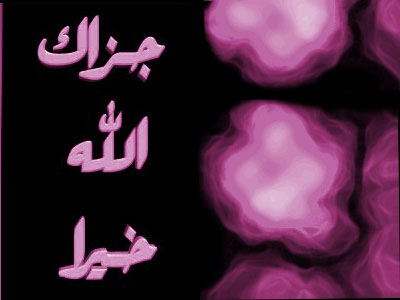 A Presentation  by Academic  Department
Anjuman 
Khuddam-ul-Quran Sindh, Karachi
Defence Campus
www.QuranAcademy.com